Выборы депутатов Палаты представителей Национального собрания Республики Беларусь седьмого созыва
17 ноября 2019 года
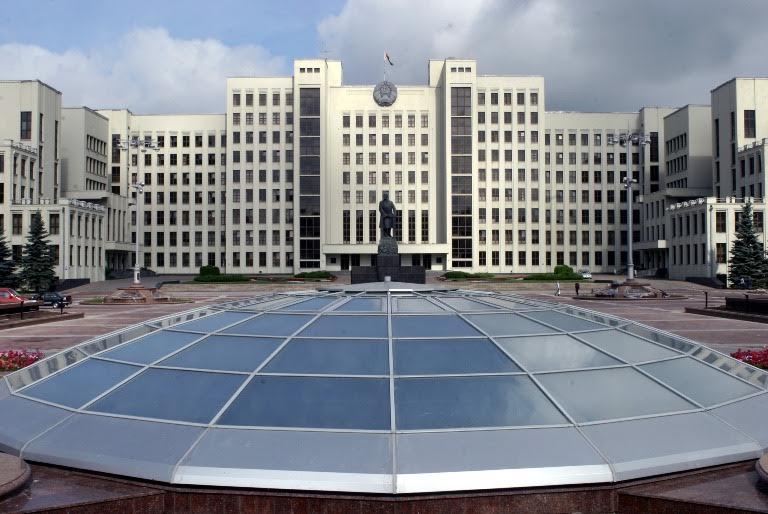 Система комиссий по подготовке и проведению выборов депутатов Палаты представителей
Центральная комиссия Республики Беларусь по выборам 
и проведению республиканских референдумов
территориальные избирательные комиссии: областные, Минская городская
окружные избирательные комиссии
участковые избирательные комиссии
Центральная комиссия Республики Беларусь по выборам и проведению республиканских референдумов
Органы, формирующие территориальные, окружные, участковые комиссии
Сроки  образования избирательных  комиссий и сроки их полномочий
Состав областной, Минской городской, окружной избирательной комиссии
9 – 13 членов
секретарь комиссии
председатель комиссии
заместитель председателя комиссии
6 – 10 членов
Состав участковой избирательной комиссии
5 – 19 членов
секретарь комиссии
председатель комиссии
заместитель председателя комиссии
2 – 16 членов
кандидат в депутаты Палаты представителей
супруг (супруга)
близкийродственник
непосредственно
подчиненный
председатель комиссии
Кто не вправе возглавлять избирательную комиссию
Режим работы областной, Минской городской, окружной избирательной комиссии
с 10 до 19 часов
понедельник – пятница
перерыв
с 14 до 15 часов
суббота
с 10 до 14 часов
воскресенье
выходной
Кто вправе присутствовать на заседанииизбирательной комиссии
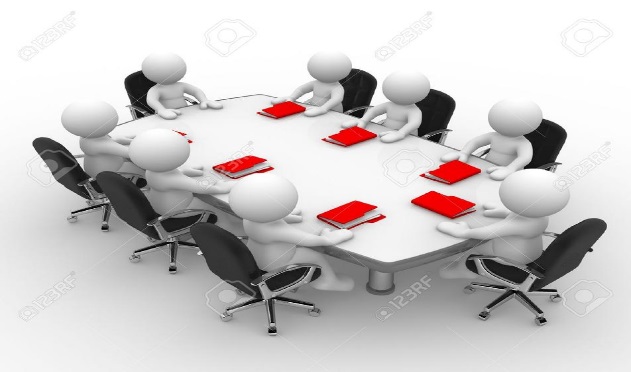 лица, выдвигаемые кандидатами в депутаты
доверенные лица кандидатов в депутаты
кандидаты в депутаты
иностранные (международные) наблюдатели
граждане, чьи обращения рассматриваются
представители СМИ
национальные наблюдатели
при необходимости:
представители государственных органов,общественных объединений,иных организаций
Должны присутствовать 
не менее
Количество членов комиссии
5 членов
4 членов
7 членов
8 членов
11 членов
9 членов
13 членов
10 членов
11 членов
16 членов
13 членов
19 членов
Правомочность заседанияизбирательной комиссии
Заседание комиссии является правомочным, если в нем принимает участие не менее  двух третей  состава комиссии:
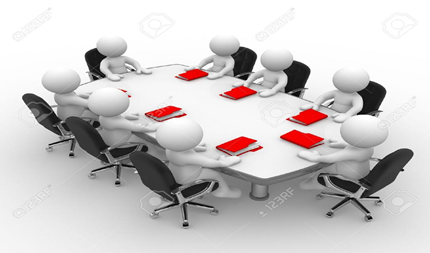 Правомочность принятия решенияизбирательной комиссии
6 членов
6 членов
7 членов
9 членов
3 члена
10 членов
состав комиссии
10 членов
11 членов
12 членов
16 членов
5 членов
18 членов
голосовали за принятие решения
Решение комиссии принимается большинством голосов от состава комиссии:
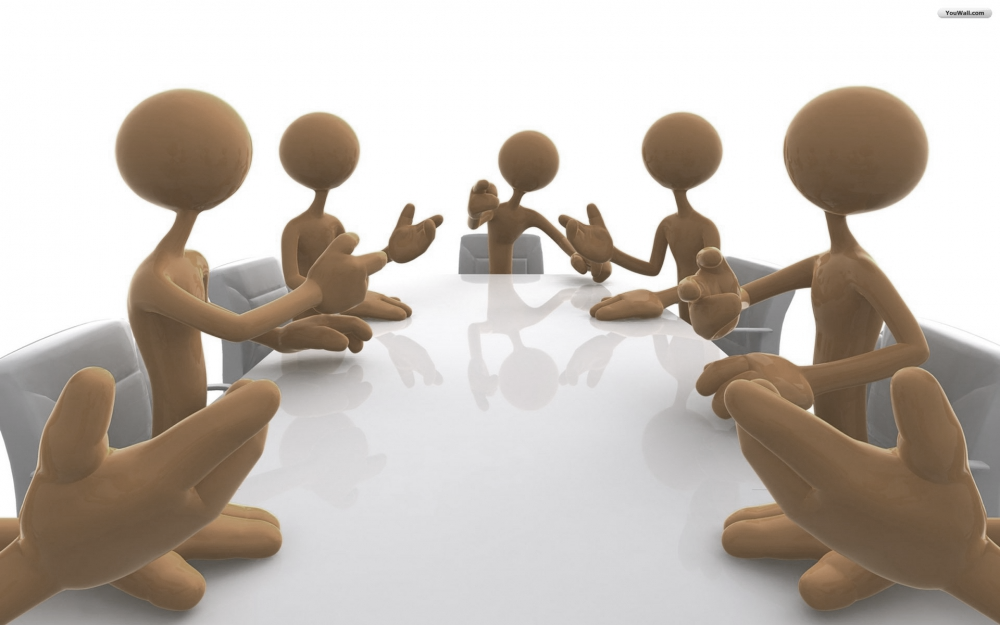 7 членов комиссии
6 членов +председательствующий
«за»
«против»
«против»
решение:
Правомочность принятия решенияизбирательной комиссии при равном количестве голосов
При равном количестве голосов, поданных «за» и «против», принятым считается решение, за которое проголосовал председательствующий
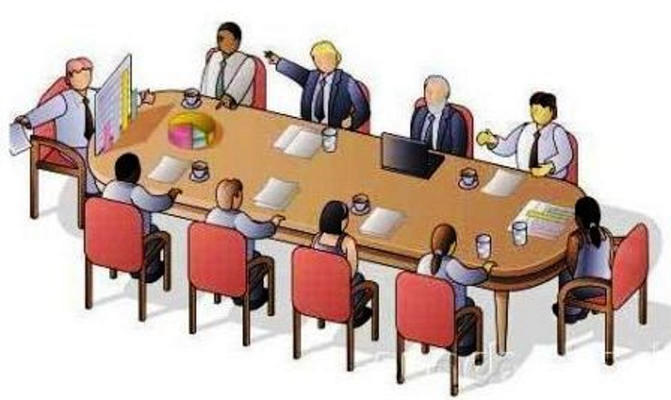 В каких случаях по особому мнению члена окружной избирательной комиссии принимается решение?
особое
мнение
особое
мнение
решение
комиссии
решение
комиссии
областная, Минская городская комиссия
1
2
протокол окружной комиссии о регистрации кандидатов
протокол окружной комиссии о результатах выборов
Сроки рассмотрения обращений
немедленно
поступившиев день выборов
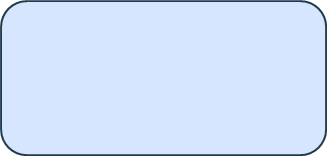 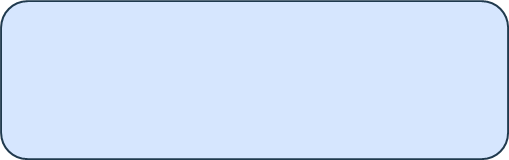 о неправильностях в списке избирателей
2 дня
о нарушениизаконодательства о выборах
3 дня
о нарушениизаконодательства о выборах, если необходима проверка
10 дней
Обращения о нарушении законодательства о выборах подаются в комиссии, государственные органы и  организации не позднее чем в десятидневный срок со дня выборов. 
Обращения, поданные по истечении этих сроков, оставляются без рассмотрения.
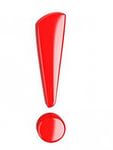 Выдвижение кандидатов в депутатыПалаты представителей
трудовые коллективы организаций
политическиепартии
граждане путем сбора подписей
гражданин, выдвигаемый кандидатом в депутаты
гражданство Республики Беларусь
достижение возраста21 года
постоянное проживаниев Республике Беларусь
отсутствие судимости
выдвижение кандидатов

8 сентября - 7 октября 2019 г.
день
выборов
70 дней до выборов
40 дней до выборов
Период выдвижения кандидатов в депутаты
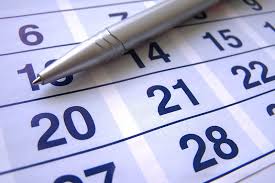 Сроки подачи документов о регистрации инициативной группы и регистрации инициативной группы
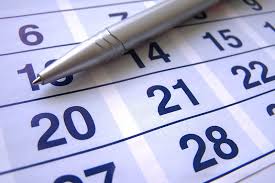 подача документов о регистрации инициативной группы в окружную комиссию (после образования окружных комиссий) 

- не позднее 12 сентября 2019 г.
день
выборов
не позднее чем за 65 дней до выборов
≤
срок рассмотрения заявления  о регистрации инициативной группы не должен превышать  5 дней
Основные правила сбора подписей избирателей
сбор подписей проводят только члены инициативной группы;
член инициативной группы должен иметь при себе удостоверение члена инициативной группы и документ, подтверждающий его личность;
в подписном листе должны быть подписи избирателей соответствующего избирательного округа;
избиратель должен собственноручно поставить дату подписи и расписаться;
подписной лист заверяется членом инициативной группы
Места сбора подписей
на пикетах в местах, не запрещенных местными исполнительными и распорядительными органами;

по месту жительства, работы (службы) избирателей


При сборе подписей запрещается участие администрации организации, принуждение и вознаграждение избирателей за внесение подписей.
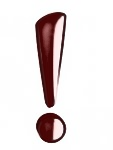 подписной лист передается лицу, выдвигаемому кандидатом в депутаты
Прием  документов  для  регистрации кандидатов  в  депутаты
документы представляются в окружную комиссию одним комплектом (прием документов осуществляется членами окружной комиссии согласно режиму работу комиссии);
представляет комплект документов лицо, выдвинутое кандидатом в депутаты, или его представитель (представитель должен представить нотариально удостоверенную доверенность или доверенность, удостоверенную в порядке, установленном пунктом 3 и частью первой пункта 4 статьи 186 Гражданского кодекса Республики Беларусь);
лицо, выдвинутое      кандидатом в депутаты, предъявляет паспорт гражданина Республики Беларусь;
документы регистрируются в журнале регистрации входящих документов
! Документы, представляются в окружную комиссию не позднее чем за 40 дней до выборов – не позднее 7 октября 2019 г.
Проверка окружной комиссией 
соответствия порядка выдвижения кандидатов в депутаты требованиям 
избирательного законодательства
СРОК ПРОВЕРКИ
день регистрации 
(не позднее 17 октября 2019 г.)
день представления документов о регистрации кандидатом в депутаты
(не позднее 7 октября 2019 г.)
подразделения по гражданству и миграции
управление внутренних дел облисполкома, главное управление внутренних дел Минского горисполкома
НАПРАВЛЕНИЕ ЗАПРОСОВ
ГАИ
Департамент по ценным бумагам Минфина Республики Беларусь
ГУП «Национальное кадастровое агентство»
инспекции по налогам и сборам
1400 подписей
сдано
200 подписей(20 % от 1000)
отобрано
недостоверные
подписи
31 подпись(15,5 %)
дополнительная проверка
Основная проверка достоверности подписей
150 подписей(15 % от 1000)
отобрано
22 подписи(14,6 %)
недостоверные подписи
дальнейшая проверка прекращается
Дополнительная проверка достоверности подписей
общее количество недостоверных подписей
31+22=53 подписи(15,1 %)
Регистрация кандидатов в депутаты
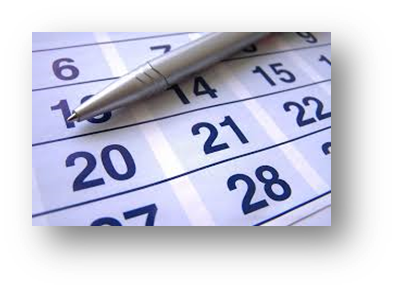 Регистрация начинается за 40 дней до выборов 
и заканчивается за 30 дней до выборов  

8  - 17 октября 2019 г.
РЕГИСТРАЦИЯ
ВЫДАЧА УДОСТОВЕРЕНИЙ
ЖЕРЕБЬЕВКА
СООБЩЕНИЕ 
О РЕГИСТРАЦИИ
Окружная комиссия:
проверяет соответствие порядка выдвижения требованиям Избирательного кодекса и достоверность сведений в представленных документах;
  принимает решение о регистрации, если порядок выдвижения соответствует требованиям Избирательного кодекса
Окружная комиссия:
В четырехдневный срок после регистрации направляет в СМИ сообщение о регистрации кандидатов
Окружная комиссия:
в двухдневный срок после регистрации выдает кандидатам соответствующие удостоверения
Окружная комиссия:
проводит жеребьевку по определению времени бесплатных выступлений по телевидению и радио
Документы, прилагаемые к протоколуо регистрации кандидатов в депутаты, которые представляются в Центральную комиссию
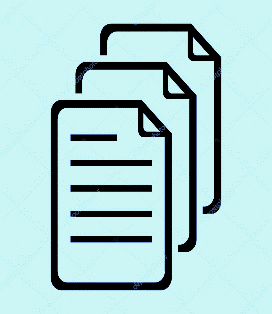 протокол о регистрации кандидатов в депутаты
копии:
анкета(биографическиеданные)
особое мнениечлена комиссии
решениекомиссии поособому мнению
заявление о согласии баллотироваться
декларация о доходах и имуществе
лицо, выдвинутоекандидатом в депутаты
решение окружной комиссии
областная, Минская городская комиссия
в трехдневный сроксо дня его принятия
решение областной, Минской городской комиссии
лицо, выдвинутоекандидатом в депутаты
областной, Минский городской суд
в трехдневный сроксо дня его принятия
Обжалование  решения  об  отказе в  регистрации  кандидатом  в  депутаты
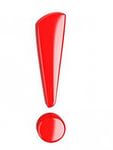 Решение суда по избирательному спору является окончательным
до дня выборов
начинается 
со дня регистрации кандидата в депутаты
ЗАПРЕЩАЕТСЯ      АГИТАЦИЯ   
В   ДЕНЬ   ВЫБОРОВ
Период предвыборной агитации
Предвыборная агитация – деятельность граждан Республики Беларусь, политических партий, других общественных объединений, трудовых коллективов, кандидатов, их доверенных лиц, инициативных групп, осуществлявших сбор подписей по выдвижению кандидатов и проводящих агитацию за их избрание, имеющая целью побудить или побуждающая избирателей к участию в выборах, голосованию за тех или иных кандидатов или против них (статья 155 Избирательного кодекса).
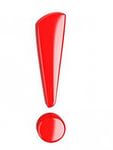 • использование средств массовой информации:
выступления по телевидению и радио
проведение теледебатов
опубликование предвыборных программ
• изготовление  и  распространение  агитационных  печатных  материалов
• проведение  массовых  мероприятий 
• проведение встреч  с  избирателями
Формы предвыборной агитации
Законодательные гарантии проведения предвыборной агитации
участие доверенного лица в теледебатах (по поручению кандидата в депутаты)
не более 5 базовых  величин
гражданин Республики Беларусь
не более 1000 базовых  величин
кандидат в депутаты
предельная суммавсех расходов
не более 1000 
базовых величин
не более 10 базовых  величин
юридическое лицо
Формирование избирательного фонда кандидата в депутаты
Использование средств избирательного фонда
Средства избирательного фонда могут использоваться на оплату:
эфирного времени и печатной площади в средствах массовой информации;
аренды зданий и помещений, оборудования, транспортных расходов, услуг связи;
агитационных печатных материалов;
консультационных и агитационных работ (услуг);
канцелярских товаров и других расходов, непосредственно связанных с проведением предвыборной агитации.
Установление результатов выборов
>50% избирателей, включенных в списки,приняли участие в голосовании
выборы состоялись
избранным считается кандидат, за кандидатуру которого проголосовало большинство избирателей, принявших участие в голосовании
при проведении голосования по одной кандидатуре кандидат считается избранным, если за него проголосовало более половины избирателей, принявших участие в голосовании
Представление  протоколово  результатах  выборов
Центральная комиссия
не позднее чем на шестой день после выборов
областная, Минская городская комиссия
Решение о результатах выборов на территории области, города Минска
Протоколы окружных комиссий
Особые мнения членов окружных комиссий, заявления доверенных лиц кандидатов и других
 лиц о нарушениях избирательного законодательства и принятые по ним решения окружных 
комиссий
не позднее чем на четвертый день после окончания голосования
окружная избирательная комиссия
Протокол о результатах выборов по избирательному округу
Особые мнения членов комиссии, заявления доверенных лиц кандидатов и других лиц 
        о нарушениях избирательного законодательства и принятые по ним решения комиссии
после установления результатов подсчета голосов
участковая избирательная комиссия
Протокол о результатах голосования на участке для голосования
Особые мнения членов комиссии, заявления доверенных лиц кандидатов и других лиц о нарушениях при голосовании и при подсчете голосов и принятые по ним решения комиссии
Сообщение о результатах выборов
Сообщение окружной комиссии о результатах выборов
Сообщение о результатах выборов направляется в печать не позднее чем на пятый день после выборов
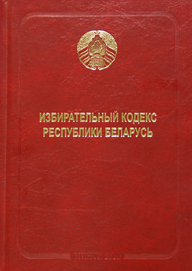 Содержание сообщения
общее число избирателей, включенных в списки граждан, имеющих право участвовать в выборах, по округу;
число избирателей, принявших участие в голосовании;
число голосов, поданных за каждого кандидата;
число голосов, поданных против всех кандидатов (если голосование проводилось по одной кандидатуре, – число голосов, поданных против кандидата);
число недействительных бюллетеней;
фамилия, имя, отчество, дата рождения, должность (занятие), место работы и место жительства (указывается населенный пункт), партийность избранного депутата
[Speaker Notes: Если выборы признаны несостоявшимися, недействительными, назначен второй тур голосования, то об этом указывается в сообщении с опубликованием сведений о кандидатах в депутаты, прошедших во второй тур голосования.]
Установление итогов выборов Центральной комиссией
Центральная комиссия: 
на основании поступивших решений областных, Минской городской избирательных комиссий и протоколов окружных избирательных комиссий устанавливает итоги выборов депутатов по избирательным округам;
регистрирует избранных депутатов Палаты представителей;
не позднее чем в трехдневный срок со дня установления итогов выборов направляет в печать для опубликования сообщение об итогах выборов депутатов Палаты представителей по Республике Беларусь и список депутатов, избранных по каждому избирательному округу, с указанием фамилии, имени и отчества, даты рождения, должности (занятия), места работы и места жительства, партийности каждого депутата.